اشراقة الصباح
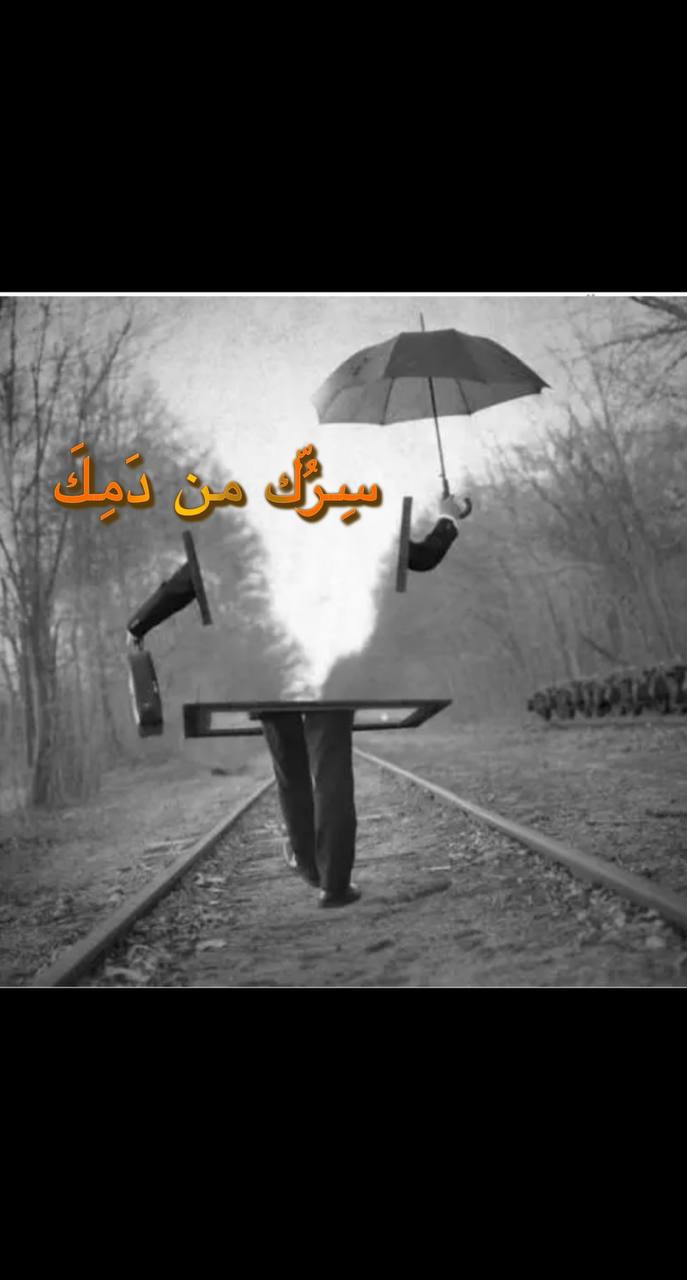 ماذا توحي لك 
هذه الصورة ..
استخرجي لي قيمة..
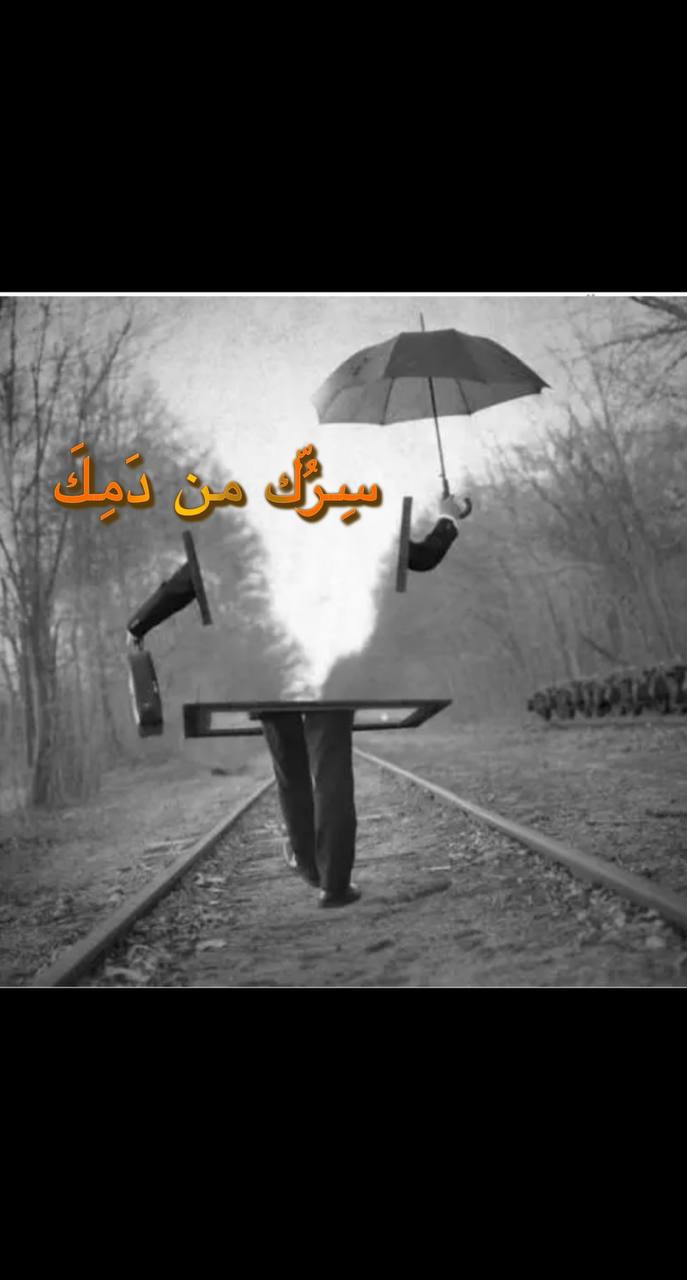 قالَ أَكْثَمُ بْنُ صَيْفِيّ : (السِّرُّ فيه ضَرْبُ العُنقِ) . وَكان يقول: (أَمْلَكُ النَّاس لنفسه من كتم سِرَّه من صديقه وَخَليلِه، لئَلَّا يتغيَّر الَّذي بينهما يومًا فَيُفْشِي سِرَّه) . وكان يقول: (سِرُّك من دَمِكَ؛ فَرُبَّما أَفْشَيْتَه؛ فيكون فيه سبب حَتْفِك) .
الوحدة الأولى
معالجة الصور المتقدمة
في هذه الوحدة سنقوم بتحرير الصور باستخدام برنامج محرر الصور 
GNU Image Manipulation Program (GIMP)
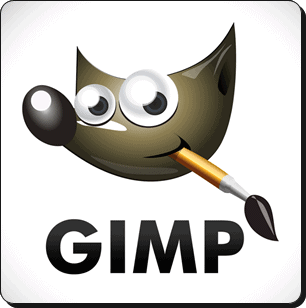 تعلمنا سابقاً
1
6
2
5
3
التعرف على برنامج 
GIMP
4
حجم الصورة 
و
دقة الشاشة
أداة الممحاة
أنظمة الألوان المختلفة 
والعمق اللوني
التحديد ونقل ونسخ جزء معين
حفظ الصورة وتصديرها
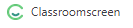 ماهي التغيرات التي حدثت في الصور السابقة ؟
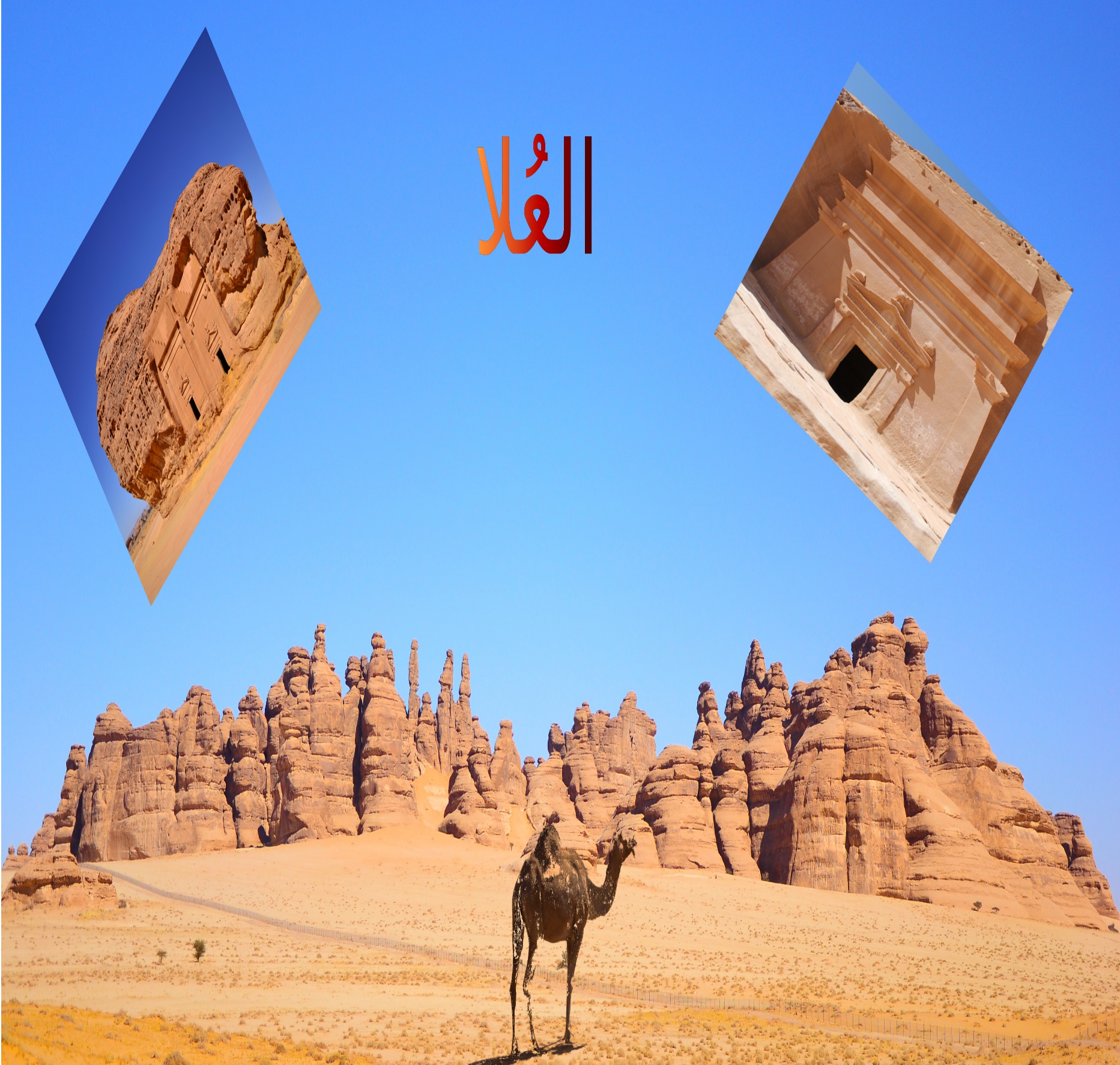 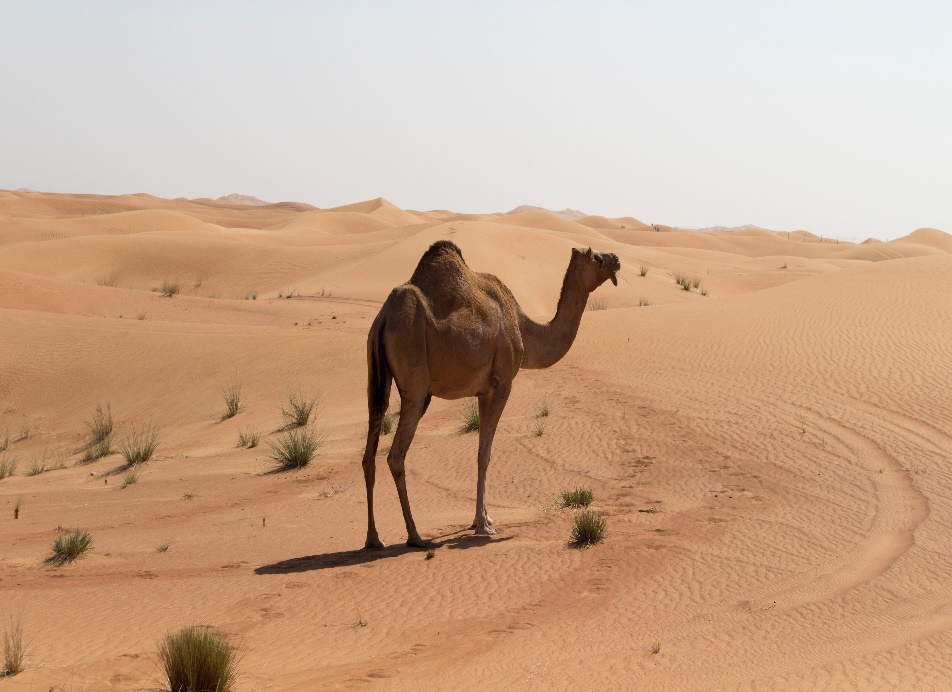 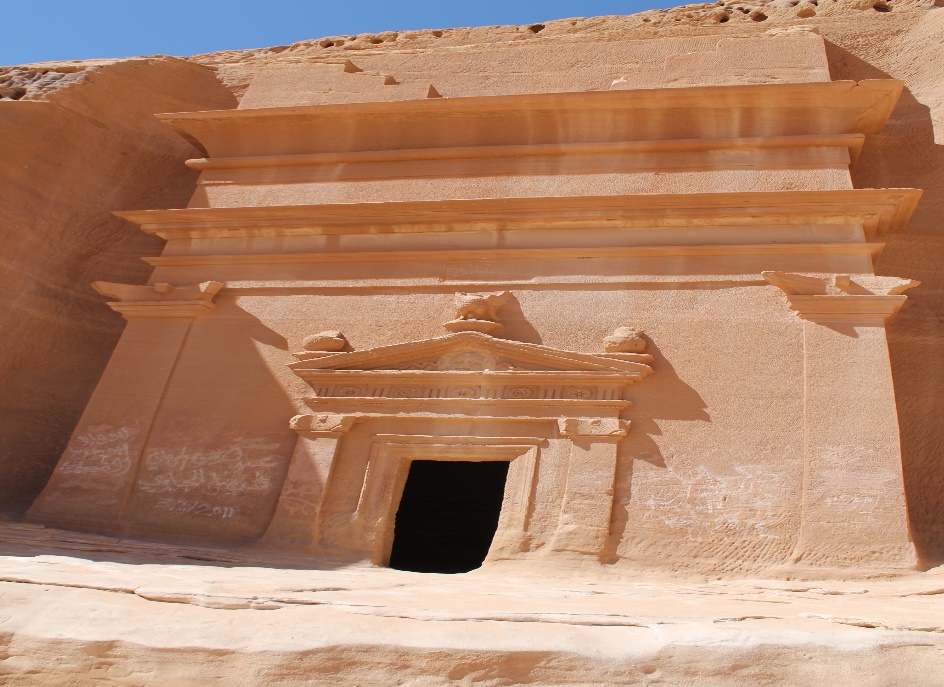 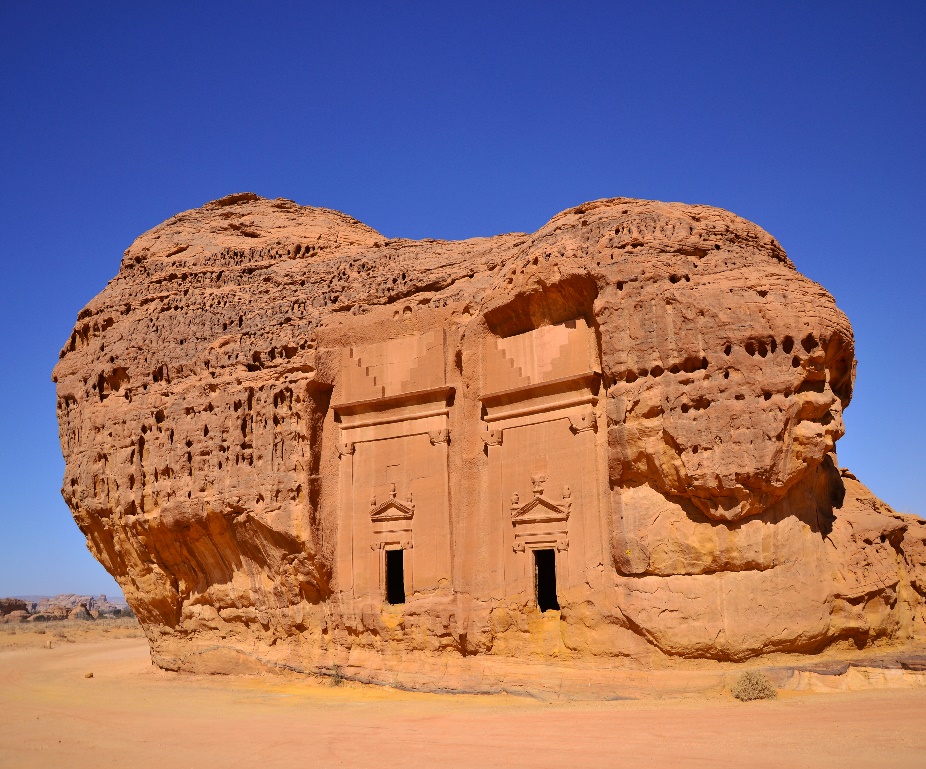 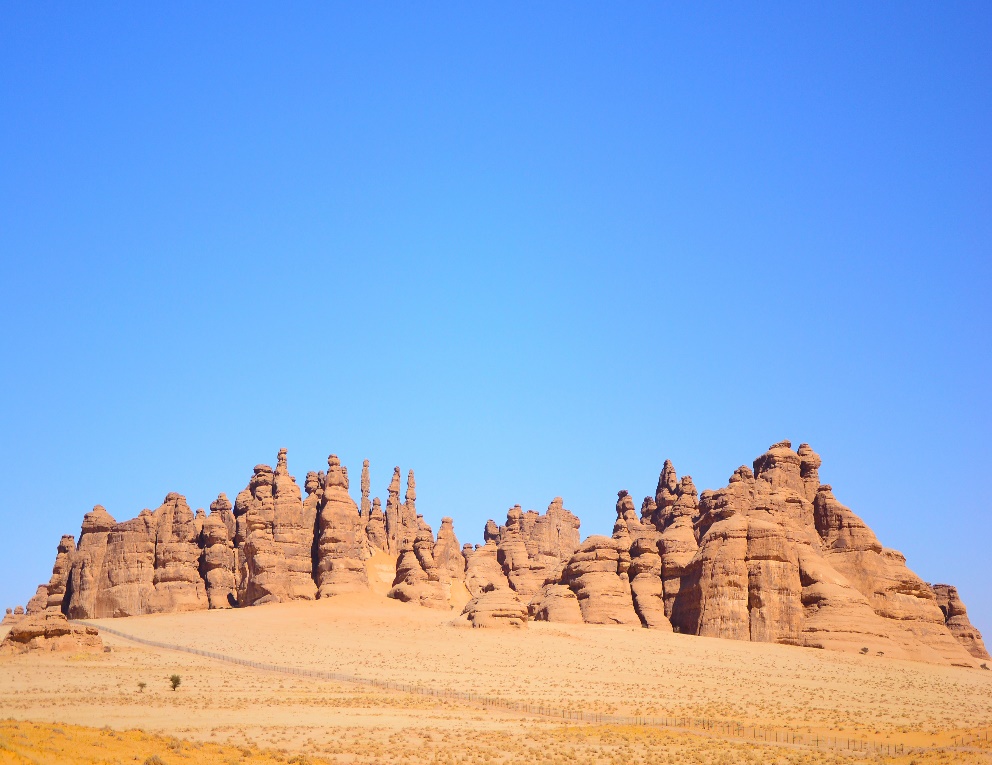 الدرس الثاني
الطبقات (Layers)
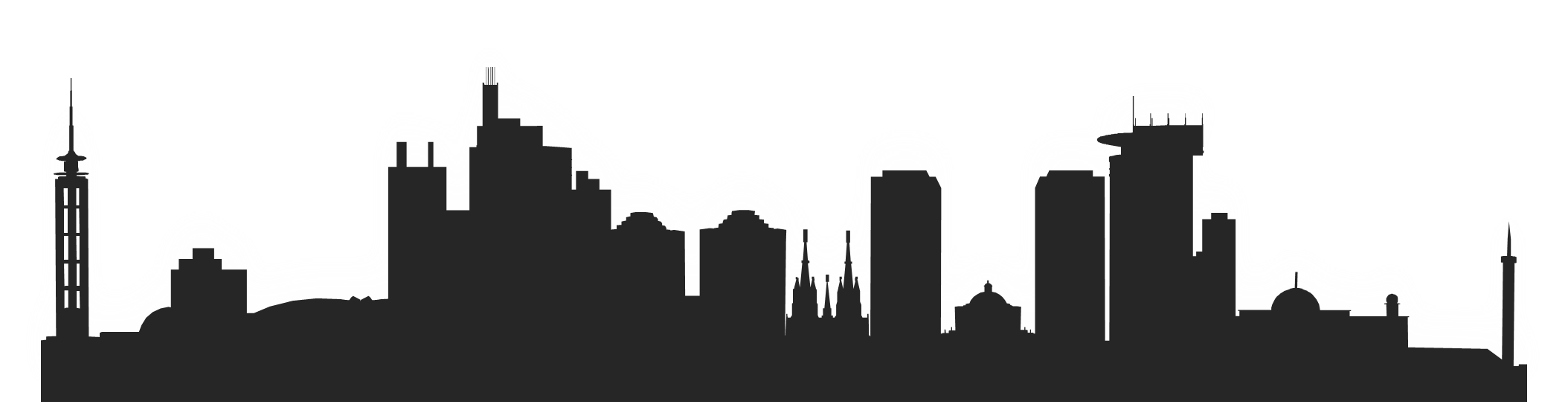 اهداف الدرس
1
6
2
5
3
الصور المركبة
تغير حجم الصورة
من مربع الأدوات
وتدوير الصورة
أساليب المزج 
و تعديلات متقدمة
4
عزل عنصر وإدراجه في صورة أخرى
إعادة ترتيب الطبقات 
و قفل الطبقات
إضافة طبقة نص 
وإضافة تدرج له
اهداف الدرس
1
6
2
5
3
الصور المركبة
تغير حجم الصورة
من مربع الأدوات
وتدوير الصورة
أساليب المزج 
و تعديلات متقدمة
4
عزل عنصر وإدراجه في صورة أخرى
إعادة ترتيب الطبقات 
و قفل الطبقات
إضافة طبقة نص 
وإضافة تدرج له
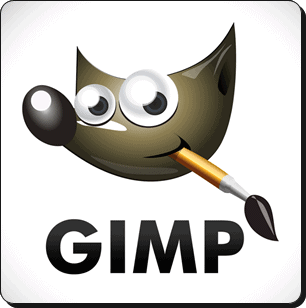 برنامج
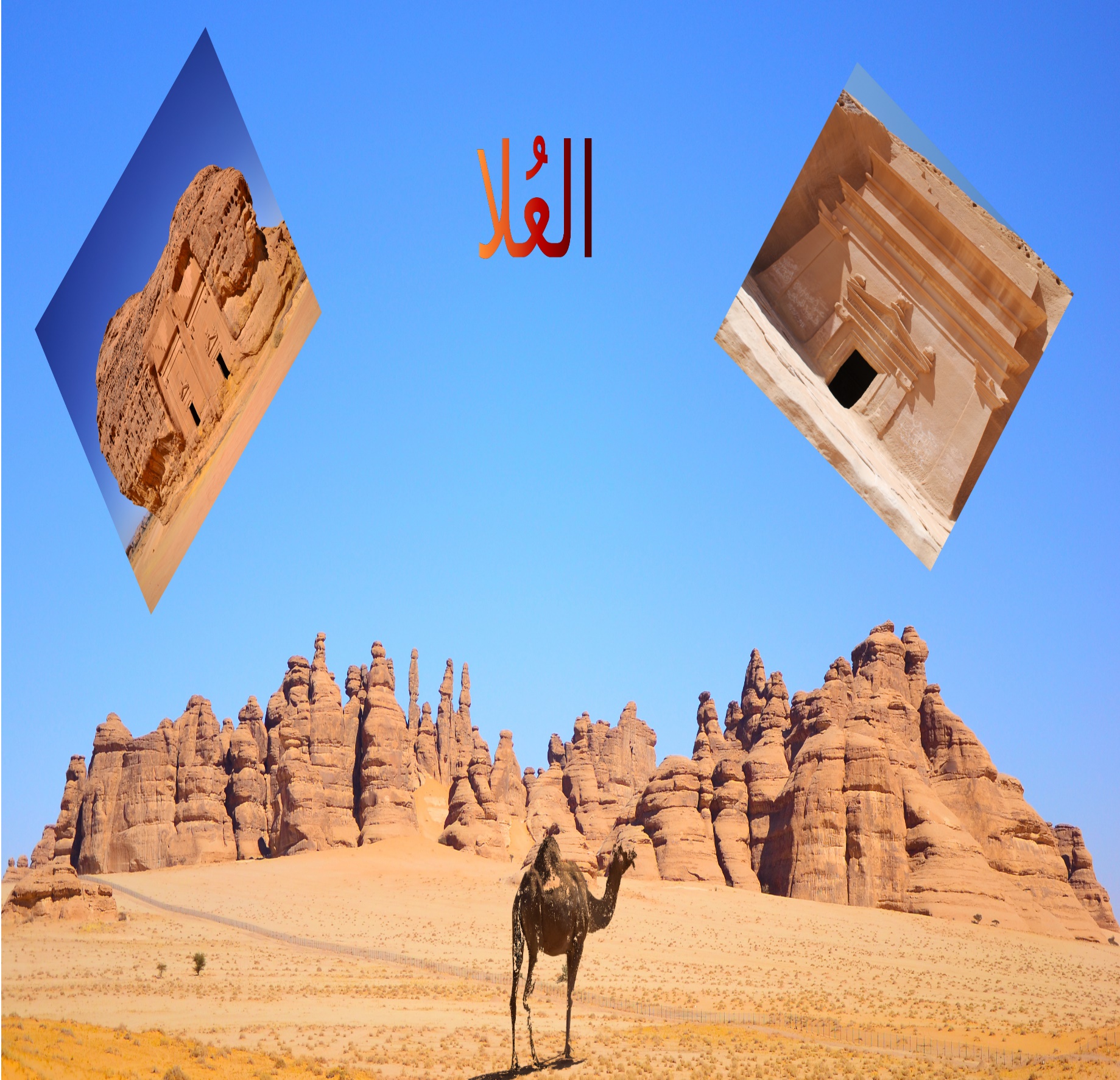 الخطوات باختصار :
افتحي برنامج الجيمب
افتحي 3 الصور 
اعيد تحجيم الصور وتدويرها 
افتحي صورة الجمل وانسخي الجمل والصقيه في الصورة 1
اضيفي النص ونسقيه 
اضيفي للنص تدرج
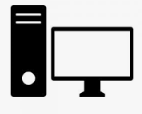 تطبيق عملي
اهداف الدرس
1
6
2
5
3
الصور المركبة
تغير حجم الصورة
من مربع الأدوات
وتدوير الصورة
أساليب المزج 
و تعديلات متقدمة
4
عزل عنصر وإدراجه في صورة أخرى
إعادة ترتيب الطبقات 
و قفل الطبقات
إضافة طبقة نص 
وإضافة تدرج له
ما لفرق بين
 إعادة ترتيب الطبقات وقفلها ؟ 
اكتشفي ذلك من خلال البرنامج
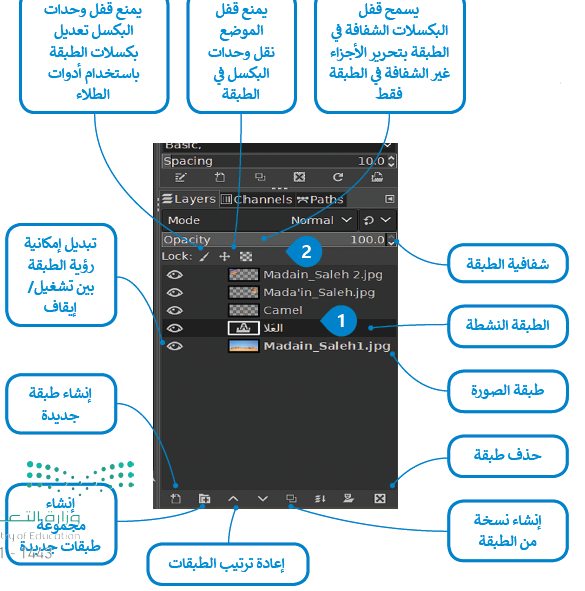 إعادة ترتيب الطبقات :
تتكون الصور من عدة طبقات ولتنظيم هذه الطبقات للعمل عليها نقوم بإخفاء الطبقات من رمز العين الموجود يسار الطبقة 
اما ترتيب الطبقات بالسحب والافلات في موقعها المراد تغيره.
قفل الطبقات :
يمكنك قفل الطبقات بشكل جزئي او كلي لحماية محتوياتها
اهداف الدرس
1
6
2
5
3
الصور المركبة
تغير حجم الصورة
من مربع الأدوات
وتدوير الصورة
أساليب المزج 
و تعديلات متقدمة
4
عزل عنصر وإدراجه في صورة أخرى
إعادة ترتيب الطبقات 
و قفل الطبقات
إضافة طبقة نص 
وإضافة تدرج له
أساليب المزج 
و
تعديلات متقدمة
أساليب المزج :
تتحكم أساليب المزج بكيفية تفاعل الألوان بين الطبقات وكذلك بكيفية تفاعل الألوان عند تطبيقها .
وهناك بعض من التعديلات المتقدمة الموجودة في القائمة الفرعية (أدوات التحويل )
بعض من أساليب المزج وبعض الأدوات المهمة لتعديل عرض الصورة او عرض عنصر من الصورة .
يقوم بتفتيح الطبقة المستهدفة 

يمزج الطبقة المستهدفة مع الطبقات الموجودة أسفل منها
خيار الشاشة 
screen
خيار المضاعفة 
multiply
هذا الخيار يقوم بإمالة الصورة مع الحفاظ على توازن الجانبين 


هذا الخيار يؤدي الى تحريك الزاوية المعاكسة بالاتجاه المعاكس لها
خيار القص 
shear
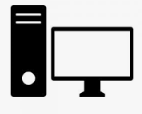 تطبيق عملي
وضع المنظور  
perspective
اثراء شرح طريقة دمج الصور باستخدام القناع
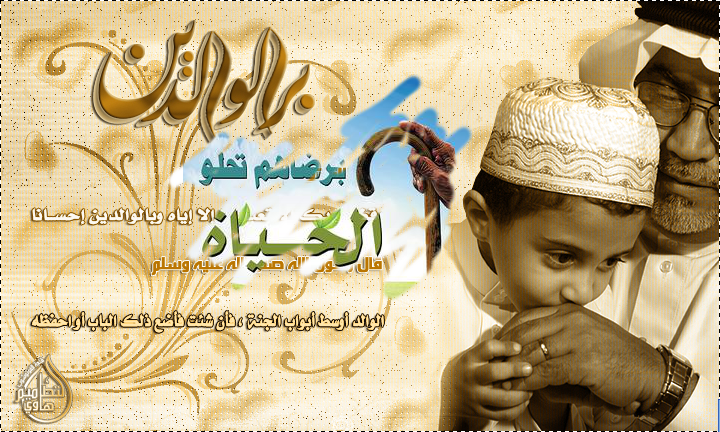 [Speaker Notes: https://youtu.be/SAJYc41P_3g]
اثراء شرح كامل الدرس
[Speaker Notes: https://youtu.be/8g6vxZYh73s]
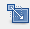 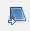 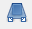 تقويم ختامي
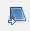 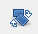 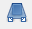 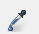 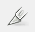 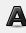 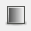 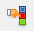 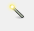 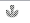 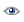 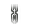 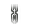 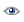 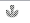 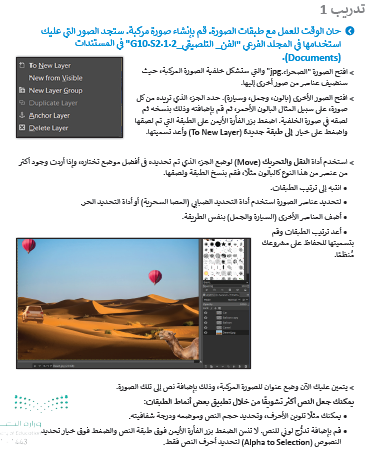 الواجب
قومي بتطبيق التدريب الأول وارسال الصورة عبر المنصة
THANK YOU